3 Evaluation of the specificity Sm479F/R primers by PCR. DNA amplification was observed from the Streptococcus ...
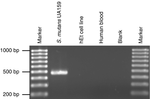 FEMS Microbiol Lett, Volume 272, Issue 2, July 2007, Pages 154–162, https://doi.org/10.1111/j.1574-6968.2007.00756.x
The content of this slide may be subject to copyright: please see the slide notes for details.
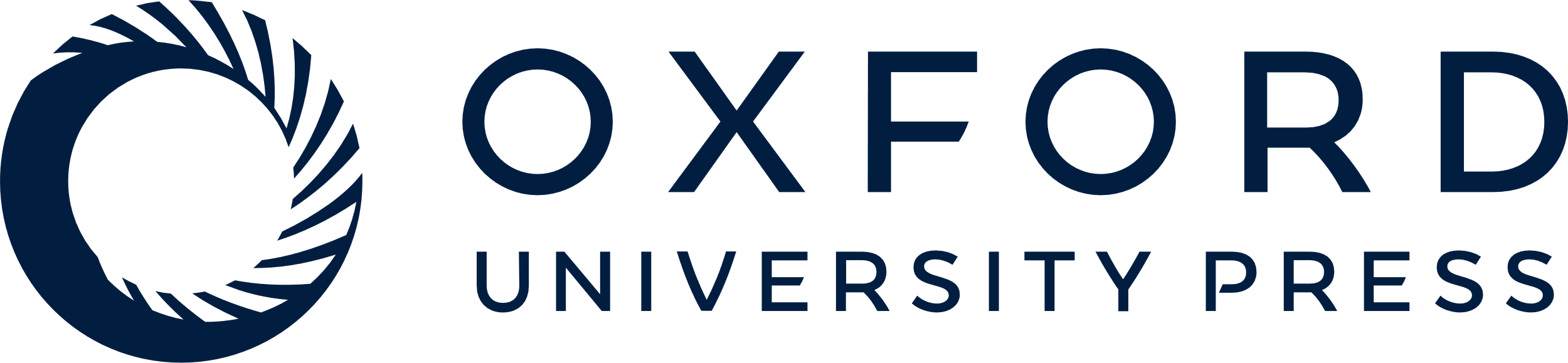 [Speaker Notes: 3 Evaluation of the specificity Sm479F/R primers by PCR. DNA amplification was observed from the Streptococcus mutans (UA159) strain (lane 2), but not from human buccal mucosa epithelial cells (hEt) (lane 3), nor from a human whole-blood sample (lane 4) or the negative control (lane 5). The results further support the conclusion that the Sm479F/R primers are not only specific for S. mutans but also do not display cross-reactivity with human DNA samples.


Unless provided in the caption above, the following copyright applies to the content of this slide: © 2007 Federation of European Microbiological Societies]
2 Evaluation of the species specificity and the limit of detection of the primers by PCR. (a) Gel ...
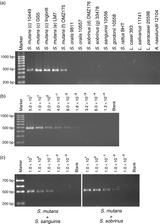 FEMS Microbiol Lett, Volume 272, Issue 2, July 2007, Pages 154–162, https://doi.org/10.1111/j.1574-6968.2007.00756.x
The content of this slide may be subject to copyright: please see the slide notes for details.
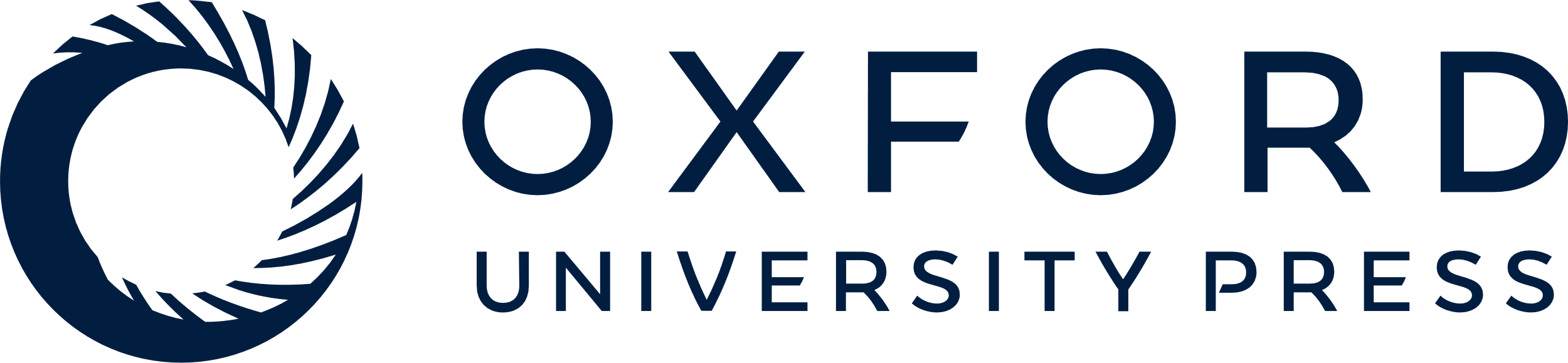 [Speaker Notes: 2 Evaluation of the species specificity and the limit of detection of the primers by PCR. (a) Gel electrophoresis of PCR products of the reference strains (16 out of a total of 55 are illustrated) of mutans streptococci and other nonmutans streptococci species using the primers Sm479F/R. The agarose gel shows the PCR-amplified target DNA to be present in the Streptococcus mutans type-strains and absent in the non-S. mutans strains tested with a high degree of specificity. The molecular size standard consisting of a 100-bp DNA ladder is shown in the first lane. (b) Detection of S. mutans DNA by PCR using the Sm479F/R primers against fivefold serially diluted concentrations of pure UA159 DNA samples. The minimum detectable level was ≥1.6 × 10−2 ng. (c) Detection of S. mutans DNA by PCR using the Sm479F/R primers against serially diluted UA159 genomic DNA samples mixed with Streptococcus sanguinis (ATCC10556) or Streptococcus sobrinus (OMZ65) DNA. The lowest detection level for S. mutans was 0.01 ng.


Unless provided in the caption above, the following copyright applies to the content of this slide: © 2007 Federation of European Microbiological Societies]
1 Development of species-specific primers for Streptococcus mutans. (a) Chromosomal DNA fingerprint profiles of ...
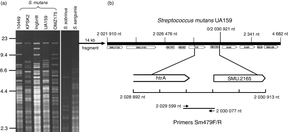 FEMS Microbiol Lett, Volume 272, Issue 2, July 2007, Pages 154–162, https://doi.org/10.1111/j.1574-6968.2007.00756.x
The content of this slide may be subject to copyright: please see the slide notes for details.
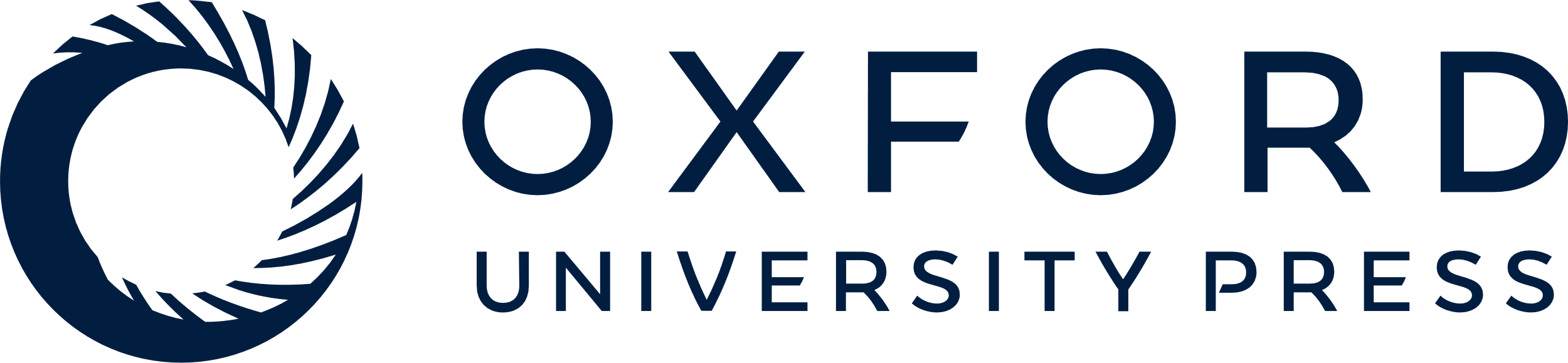 [Speaker Notes: 1 Development of species-specific primers for Streptococcus mutans. (a) Chromosomal DNA fingerprint profiles of different Streptococcus species after HaeIII restriction enzyme digestion and electrophoresis in a 0.55% agarose gel. Lanes 1–5, S. mutans reference strains 10449, KPSK2, Ingbritt, UA159, and OMZ175. Lane 6, Streptococcus sobrinus reference strain OMZ65. Lane 7, Streptococcus sanguinis reference strain ATCC10556. The unique 14-kb fragment was observed among all S. mutans strains, but not other streptococcus strains. (b) Locations of the Sm479F/R primers. The primers were designed to anneal to sequences within the unique 13 693-bp fragment, which encompasses 2 021 910–4 682 nt of the UA159 genome (AE014133). The targeted segment comprises a portion of the htrA locus and a part of an intergenic locus of the S. mutans genome. The final size of the PCR amplicon is 479 bp.


Unless provided in the caption above, the following copyright applies to the content of this slide: © 2007 Federation of European Microbiological Societies]